AKDENİZ ÜNİVERSİTESİ  HEMŞİRELİK FAKÜLTESİ 2020-2021 EĞİTİM ÖĞRETİM YILI BAHAR DÖNEMİ AKRAN YÖNDERLİK PROGRAMI EĞİTİMİ
ÖĞRENCİ UYUM VE GELİŞTİRME KOMİSYONU
Hazırlayanlar
Öğr. Gör. Nilüfer TOK YANIK
Araş. Gör. Nazlı ÖZTÜRK
Araş. Gör. Merve İPEK ŞIKLAROĞLU
12.03.2021
1
EĞİTİM İÇERİĞİ
Akran yönderliği tanımı
Akran yönderliğinin hemşirelik eğitiminde yeri ve önemi
Yönder ve danışan öğrencinin görev ve sorumlulukları
Akran Yönderlik Programı’nın tanıtılması ve uygulama içeriği
Akran yönderliği uygulamasından beklentiler
Danışan Öğrenci Değerlendirme Formu’nda yer alan ilk 12 maddenin yanıtlarına yönelik açıklamaların yapılması
12.03.2021
2
1.Akran Yönderliği Tanımı
Yönderlik, "kişisel ve mesleki gelişime yardımcı olmak üzere deneyimlerini, uzmanlıklarını ve düşüncelerini paylaşan iki insan arasındaki bir anlaşmadır. "

Yönderlik; eğitimi, öğrenmeyi ve gelişmeyi amaçlayan bir yardımlaşma ve paylaşma ilişkisidir.
Vatan, F., & Temel, A. B. (2012). Hemşirelikte Kariyer Geliştirmede Yeni Bir Yaklaşım: Yönderlik. Ege Üniversitesi Hemşirelik Fakültesi Dergisi, 28(2), 79-89.
12.03.2021
3
Yönderlikte genellikle bir yönderin (daha deneyimli), olumlu kişisel gelişimini desteklemek amacıyla danışana (daha az deneyimli) destek sağladığı bir ilişki söz konusudur.
Raymond, J. M., & Sheppard, K. (2018). Effects of peer mentoring on nursing students’ perceived stress, sense of belonging, self-efficacy and loneliness. Journal of Nursing Education and Practice, 8(1), 16-23.
12.03.2021
4
Akran Yönderliği ise, hemşirelik bölümüne yeni başlayan öğrencilerin üst sınıftaki öğrenciler ile iletişimini sağlayarak üniversiteye ve mesleğe uyum süreçlerini kolaylaştırmak için tasarlanmıştır.
Seshabela, H., Havenga, Y., & de Swardt, H. C. (2020). Nursing student peer mentorship: the importance of professional relationships. Africa Journal of Nursing and Midwifery, 22(1), 17-pages.
12.03.2021
5
2.Akran Yönderliğinin Hemşirelik Eğitiminde Yeri ve Önemi
Hemşirelik eğitiminde akademisyenlerin ve klinisyenlerin yönder olarak kullanılması uygulamada ve eğitimde kişisel büyüme ve gelişimi kolaylaştırmak için kullanılan yaygın girişimlerden birisidir.
Ancak öğrenci hemşireler arasında yönderlik eğitimi o kadar yaygın değil.
Abaan, S., Duygulu, S., & Ugur, E. (2012). Peer mentoring: a way of developing internal locus of control to empower new nursing students. Hacettepe Üniversitesi Sağlık Bilimleri Fakültesi Hemşirelik Dergisi, 19, 24-35.
12.03.2021
6
Yönderlik;
Resmi, yapılandırılmış, fakülte tarafından yönetilen bir Akran Yönderliği Programı aracılığıyla yapılırsa, hemşirelik okullarında öğrenci devamlılığını sağlamak için önemli bir araçtır.
Abaan, S., Duygulu, S., & Ugur, E. (2012). Peer mentoring: a way of developing internal locus of control to empower new nursing students. Hacettepe Üniversitesi Sağlık Bilimleri Fakültesi Hemşirelik Dergisi, 19, 24-35.
12.03.2021
7
Türkiye’deki Akran Yönderliği Programı Uygulamasında amaç;
Öğrencilerin hayatlarının kontrolünü ellerine almaya hazırlamak, 
Üniversite öğrencisi olmaya ve 
Kariyer olarak hemşireliğe karar vermeye sorunsuz bir geçiş yaşamalarını sağlamaktır.
Abaan, S., Duygulu, S., & Ugur, E. (2012). Peer mentoring: a way of developing internal locus of control to empower new nursing students. Hacettepe Üniversitesi Sağlık Bilimleri Fakültesi Hemşirelik Dergisi, 19, 24-35.
12.03.2021
8
Hemşirelik öğrencileri,
akademik gereksinimler, 
finansal ihtiyaçlar, 
dil yeterliliği, 
kültürel farklılıklar, sosyal zorluklar, 
kişilerarası iletişim sorunları ve 
yetersiz destek gibi birçok stresörle karşılaşmaktadır.
Seshabela, H., Havenga, Y., & de Swardt, H. C. (2020). Nursing student peer mentorship: the importance of professional relationships. Africa Journal of Nursing and Midwifery, 22(1), 17-pages.
Raymond, J. M., & Sheppard, K. (2018). Effects of peer mentoring on nursing students’ perceived stress, sense of belonging, self-efficacy and loneliness. Journal of Nursing Education and Practice, 8(1), 16-23.
12.03.2021
9
Akran yönderliği,
Öğrenci refahını artırabilecek akademik ve psikososyal destek sağlar ve hemşirelik bölümüne yeni başlayan öğrencilerin bu zorluklarla baş etme becerilerini arttırarak mesleğe ve üniversiteye uyum süreçlerini hızlandırmada yardımcı olmaktadır.
Seshabela, H., Havenga, Y., & de Swardt, H. C. (2020). Nursing student peer mentorship: the importance of professional relationships. Africa Journal of Nursing and Midwifery, 22(1), 17-pages.
Raymond, J. M., & Sheppard, K. (2018). Effects of peer mentoring on nursing students’ perceived stress, sense of belonging, self-efficacy and loneliness. Journal of Nursing Education and Practice, 8(1), 16-23.
12.03.2021
10
Literatürde akran yönderliğinin hemşirelik öğrencilerinin  stres ve yalnızlık düzeyini azalttığına, öz-yeterlik ve psikolojik aidiyet duygularını artırdığına ilişkin çalışmalar mevcuttur. 
Ayrıca akran yönderliği yapan öğrencilerin yapmayanlara göre akademik başarısının daha yüksek olduğu bildirilmiştir. 
Akran yönderliği özellikle hemşirelik öğrencilerinin kritik düşünme ve problem çözme becerilerinin gelişmesine katkıda bulunmaktadır.
Raymond, J. M., & Sheppard, K. (2018). Effects of peer mentoring on nursing students’ perceived stress, sense of belonging, self-efficacy and loneliness. Journal of Nursing Education and Practice, 8(1), 16-23.
Dube, B. M., Omari, M. N., & Harerimana, A. (2018). Nursing Students and Peer Mentoring in a Nursing College: Perceived Benefits and Supports. J Nurs Health Sci| Volume, 4(1), 46.
12.03.2021
11
Akran Yönderliği,
Hemşirelik alanında daha tecrübeli olan üst sınıf bir öğrencinin daha az tecrübeli olan birinci sınıf öğrenciye rehberlik etmesi ve onu desteklemesi, yönderlik ilişkisindeki her iki bireyin de kişisel, akademik ve profesyonel gelişimi için önemlidir.
Seshabela, H., Havenga, Y., & de Swardt, H. C. (2020). Nursing student peer mentorship: the importance of professional relationships. Africa Journal of Nursing and Midwifery, 22(1), 17-pages.
Vandal, N., Leung, K., Sanzone, L., Filion, F., Tsimicalis, A., & Lang, A. (2018). Exploring the student peer mentor's experience in a nursing peer mentorship program. Journal of Nursing Education, 57(7), 422-425.
12.03.2021
12
3. Yönder ve Danışan Öğrencinin Görev ve Sorumlulukları
Yönder Öğrencinin Sorumlulukları

Yönder öğrenci danışan öğrencilere rol modellik, rehberlik, destek ve danışmanlık sağlar. 
Aynı zamanda danışan öğrencilerin eleştirel düşünme becerilerini geliştirme ve sorunları çözmeleri konusunda destek olur.
https://sbf.marmara.edu.tr/ogrenci/akran-yonderligi/hemsirelik-bolumu-akran-yonderligi#:~:text=AKRAN%20Y%C3%96NDERL%C4%B0%C4%9E%C4%B0%20PROGRAMI,sa%C4%9Flayacak%20yolu%20bulmas%C4%B1na%20yard%C4%B1mc%C4%B1%20kimsedir.
https://sbf.beun.edu.tr/akran-yonderligi-degerlendrmeleri.html 
http://hemsirelik.ssbf.omu.edu.tr/tr/egitim/lisans-egitimi/akran-yoenderligi-programi	
Colvin, J. W., & Ashman, M. (2010). Roles, risks, and benefits of peer mentoring relationships in higher education. Mentoring & Tutoring: Partnership in Learning, 18(2), 121-134.
Vandal, N., Leung, K., Sanzone, L., Filion, F., Tsimicalis, A., & Lang, A. (2018). Exploring the student peer mentor's experience in a nursing peer mentorship program. Journal of Nursing Education, 57(7), 422-425.
12.03.2021
13
Yönder öğrenci;
Danışan öğrencinin düşüncelerini ve fikirlerini dinler ve anlamaya çalışır.
Danışan öğrenciye yapıcı, anlamlı, güvenilir tavsiye ve geri bildirimlerde bulunur.
Danışan öğrenciyle yakın ve karşılıklı güvene dayalı bir ilişki sürer.
Kendine yeterince güvenmediği konularda başka bir uzmandan destek veya tavsiye almaya çekinmez.
https://sbf.marmara.edu.tr/ogrenci/akran-yonderligi/hemsirelik-bolumu-akran-yonderligi#:~:text=AKRAN%20Y%C3%96NDERL%C4%B0%C4%9E%C4%B0%20PROGRAMI,sa%C4%9Flayacak%20yolu%20bulmas%C4%B1na%20yard%C4%B1mc%C4%B1%20kimsedir.
https://sbf.beun.edu.tr/akran-yonderligi-degerlendrmeleri.html 
http://hemsirelik.ssbf.omu.edu.tr/tr/egitim/lisans-egitimi/akran-yoenderligi-programi	
Colvin, J. W., & Ashman, M. (2010). Roles, risks, and benefits of peer mentoring relationships in higher education. Mentoring & Tutoring: Partnership in Learning, 18(2), 121-134.
Vandal, N., Leung, K., Sanzone, L., Filion, F., Tsimicalis, A., & Lang, A. (2018). Exploring the student peer mentor's experience in a nursing peer mentorship program. Journal of Nursing Education, 57(7), 422-425.
12.03.2021
14
Yönder öğrenci;
Danışan öğrenciyle e-posta, telefon veya yüz yüze aracılığıyla ay içinde birbirleriyle en az iki kez irtibata geçer.

Akran Yönderliği Programı kapsamında planlanmış toplantılara katılır.

Danışan öğrencinin soruları, ihtiyaçları veya endişeleri için uygun rehberlik sağlamalı ve danışan öğrenci için gerçekçi, ölçülebilir ve ulaşılabilir hedefler geliştirir.
https://sbf.marmara.edu.tr/ogrenci/akran-yonderligi/hemsirelik-bolumu-akran-yonderligi#:~:text=AKRAN%20Y%C3%96NDERL%C4%B0%C4%9E%C4%B0%20PROGRAMI,sa%C4%9Flayacak%20yolu%20bulmas%C4%B1na%20yard%C4%B1mc%C4%B1%20kimsedir.
https://sbf.beun.edu.tr/akran-yonderligi-degerlendrmeleri.html 
http://hemsirelik.ssbf.omu.edu.tr/tr/egitim/lisans-egitimi/akran-yoenderligi-programi	
Colvin, J. W., & Ashman, M. (2010). Roles, risks, and benefits of peer mentoring relationships in higher education. Mentoring & Tutoring: Partnership in Learning, 18(2), 121-134.
Vandal, N., Leung, K., Sanzone, L., Filion, F., Tsimicalis, A., & Lang, A. (2018). Exploring the student peer mentor's experience in a nursing peer mentorship program. Journal of Nursing Education, 57(7), 422-425.
12.03.2021
15
Yönder öğrenci;
Danışan öğrenciyle sosyal uyum ve mesleki kariyer gelişiminde menfaat sağlayacak şekilde kendi bilgi ve deneyimlerini paylaşır.
Danışan öğrencide özgüveni arttıracak ve öz benlik saygısı oluşturacak faaliyetlerde bulunur.
Yönderlik ilişkisine yeterli zamanı ayırmak ve görüşmek için ortak olarak belirlenen zamanlara uyar.
https://sbf.marmara.edu.tr/ogrenci/akran-yonderligi/hemsirelik-bolumu-akran-yonderligi#:~:text=AKRAN%20Y%C3%96NDERL%C4%B0%C4%9E%C4%B0%20PROGRAMI,sa%C4%9Flayacak%20yolu%20bulmas%C4%B1na%20yard%C4%B1mc%C4%B1%20kimsedir.
https://sbf.beun.edu.tr/akran-yonderligi-degerlendrmeleri.html 
http://hemsirelik.ssbf.omu.edu.tr/tr/egitim/lisans-egitimi/akran-yoenderligi-programi	
Colvin, J. W., & Ashman, M. (2010). Roles, risks, and benefits of peer mentoring relationships in higher education. Mentoring & Tutoring: Partnership in Learning, 18(2), 121-134.
Vandal, N., Leung, K., Sanzone, L., Filion, F., Tsimicalis, A., & Lang, A. (2018). Exploring the student peer mentor's experience in a nursing peer mentorship program. Journal of Nursing Education, 57(7), 422-425.
12.03.2021
16
Yönder öğrenci;
Akran Yönderlik Program koordinatörünün talebi üzerine 
Akranlar Arası Yönder Anlaşması Formu, 
Öğrenci Bilgi Formu https://docs.google.com/forms/d/16PdBYlom46ITnWb5x1hUcPVng6lp4zqVGIXG0nKRQxk/edit  
Yönder Öğrenci Değerlendirme Formunu https://docs.google.com/forms/d/1L_yakrkedfjqRCrCtX93u6J0uuYs163TbLTTDJT5e1c/edit tamamlar.
Yönder öğrenci, danışan öğrenciye Danışman hocanın görev ve yetkileri hakkında bilgi verir.
https://sbf.marmara.edu.tr/ogrenci/akran-yonderligi/hemsirelik-bolumu-akran-yonderligi#:~:text=AKRAN%20Y%C3%96NDERL%C4%B0%C4%9E%C4%B0%20PROGRAMI,sa%C4%9Flayacak%20yolu%20bulmas%C4%B1na%20yard%C4%B1mc%C4%B1%20kimsedir.
https://sbf.beun.edu.tr/akran-yonderligi-degerlendrmeleri.html 
http://hemsirelik.ssbf.omu.edu.tr/tr/egitim/lisans-egitimi/akran-yoenderligi-programi
12.03.2021
17
Yönder öğrenci;
Danışan öğrenciye kampüsteki kurum ve kuruluşlar (hastane, bankalar, enstitü, sosyal tesisler, yemekhaneler, kütüphane vb.) hakkında bilgi verir.
Fakültenin akademik ve idari personelleri hakkında bilgi verir.
Fakülte öğrenci işleri ve rektörlük öğrenci işleri hakkında bilgi verir.
https://sbf.marmara.edu.tr/ogrenci/akran-yonderligi/hemsirelik-bolumu-akran-yonderligi#:~:text=AKRAN%20Y%C3%96NDERL%C4%B0%C4%9E%C4%B0%20PROGRAMI,sa%C4%9Flayacak%20yolu%20bulmas%C4%B1na%20yard%C4%B1mc%C4%B1%20kimsedir.
https://sbf.beun.edu.tr/akran-yonderligi-degerlendrmeleri.html 
http://hemsirelik.ssbf.omu.edu.tr/tr/egitim/lisans-egitimi/akran-yoenderligi-programi
12.03.2021
18
Yönder öğrenci;
Fakülte binasının tanıtımını yapar (konferans salonu, kantin, laboratuvarlar, derslikler, dinlenme alanları vb.).
Kampüs ulaşımı hakkında bilgi verir.
Danışan öğrenciye sınıf ve grup iletişimi yolları hakkında bilgi verir.
Akdeniz uzantılı öğrenci e-posta adresinin alınması hakkında bilgi verir.
https://sbf.marmara.edu.tr/ogrenci/akran-yonderligi/hemsirelik-bolumu-akran-yonderligi#:~:text=AKRAN%20Y%C3%96NDERL%C4%B0%C4%9E%C4%B0%20PROGRAMI,sa%C4%9Flayacak%20yolu%20bulmas%C4%B1na%20yard%C4%B1mc%C4%B1%20kimsedir.
https://sbf.beun.edu.tr/akran-yonderligi-degerlendrmeleri.html 
http://hemsirelik.ssbf.omu.edu.tr/tr/egitim/lisans-egitimi/akran-yoenderligi-programi
12.03.2021
19
Yönder öğrenci;
Danışan öğrencinin öğrenci kimlik kartını temin etmesi için ilgili birime yönlendirilmesini sağlar.
Akdeniz Üniversitesi Kütüphanesi’nin tanıtımını yapar (Kütüphanenin yeri, kullanım saatleri, online kütüphane vb.).
https://sbf.marmara.edu.tr/ogrenci/akran-yonderligi/hemsirelik-bolumu-akran-yonderligi#:~:text=AKRAN%20Y%C3%96NDERL%C4%B0%C4%9E%C4%B0%20PROGRAMI,sa%C4%9Flayacak%20yolu%20bulmas%C4%B1na%20yard%C4%B1mc%C4%B1%20kimsedir.
https://sbf.beun.edu.tr/akran-yonderligi-degerlendrmeleri.html 
http://hemsirelik.ssbf.omu.edu.tr/tr/egitim/lisans-egitimi/akran-yoenderligi-programi
12.03.2021
20
Yönder öğrenci;
Danışan öğrenciye Fakülte/Üniversite web sayfaları ve içeriği hakkında bilgi verir.
Danışan öğrenciye Fakülte ve Kampüs içinde yürütülen sanatsal, sosyal ve sportif faaliyetleri tanıtır.
https://sbf.marmara.edu.tr/ogrenci/akran-yonderligi/hemsirelik-bolumu-akran-yonderligi#:~:text=AKRAN%20Y%C3%96NDERL%C4%B0%C4%9E%C4%B0%20PROGRAMI,sa%C4%9Flayacak%20yolu%20bulmas%C4%B1na%20yard%C4%B1mc%C4%B1%20kimsedir.
https://sbf.beun.edu.tr/akran-yonderligi-degerlendrmeleri.html 
http://hemsirelik.ssbf.omu.edu.tr/tr/egitim/lisans-egitimi/akran-yoenderligi-programi
12.03.2021
21
Yönder öğrenci;
Öğrenci Temsilcisinin seçimi, şartları, görev ve yetkileri hakkında bilgi verir.
Danışan öğrenciye Hemşirelik bölümü vizyon, misyon, değer ve amaçları hakkında bilgi verir.
Hemşirelik Eğitimi hakkında bilgi verir (ders programı, sınav takvimi, ders devamsızlık süresi).
https://sbf.marmara.edu.tr/ogrenci/akran-yonderligi/hemsirelik-bolumu-akran-yonderligi#:~:text=AKRAN%20Y%C3%96NDERL%C4%B0%C4%9E%C4%B0%20PROGRAMI,sa%C4%9Flayacak%20yolu%20bulmas%C4%B1na%20yard%C4%B1mc%C4%B1%20kimsedir.
https://sbf.beun.edu.tr/akran-yonderligi-degerlendrmeleri.html 
http://hemsirelik.ssbf.omu.edu.tr/tr/egitim/lisans-egitimi/akran-yoenderligi-programi
12.03.2021
22
Yönder öğrenci;
Hemşirelik Uygulaması için gidilecek kurumlar ve klinikleri tanıtır.
Öğrenci uygulama rotasyonları hakkında bilgi verir.
Uygulama öncesinde öğrenciden istenen evraklar (iş güvenliği sertifikası, aşılar, sigorta vb.) ile ilgili gerekli bilgilendirmeleri yapar.
https://sbf.marmara.edu.tr/ogrenci/akran-yonderligi/hemsirelik-bolumu-akran-yonderligi#:~:text=AKRAN%20Y%C3%96NDERL%C4%B0%C4%9E%C4%B0%20PROGRAMI,sa%C4%9Flayacak%20yolu%20bulmas%C4%B1na%20yard%C4%B1mc%C4%B1%20kimsedir.
https://sbf.beun.edu.tr/akran-yonderligi-degerlendrmeleri.html 
http://hemsirelik.ssbf.omu.edu.tr/tr/egitim/lisans-egitimi/akran-yoenderligi-programi	
Vandal, N., Leung, K., Sanzone, L., Filion, F., Tsimicalis, A., & Lang, A. (2018). Exploring the student peer mentor's experience in a nursing peer mentorship program. Journal of Nursing Education, 57(7), 422-425.
12.03.2021
23
Yönder öğrenci;
Konaklama imkanlarının tanıtımı hakkında:
Devlet ve özel yurtların tanıtılmasını sağlar.
Yurt kuralları ve kullanım şartlarını anlatır.
https://sbf.marmara.edu.tr/ogrenci/akran-yonderligi/hemsirelik-bolumu-akran-yonderligi#:~:text=AKRAN%20Y%C3%96NDERL%C4%B0%C4%9E%C4%B0%20PROGRAMI,sa%C4%9Flayacak%20yolu%20bulmas%C4%B1na%20yard%C4%B1mc%C4%B1%20kimsedir.
https://sbf.beun.edu.tr/akran-yonderligi-degerlendrmeleri.html 
http://hemsirelik.ssbf.omu.edu.tr/tr/egitim/lisans-egitimi/akran-yoenderligi-programi
12.03.2021
24
Danışan Öğrencinin Sorumlulukları
Danışan öğrenci Yönder-Danışan ilişkisine yeterli zaman ayırır ve görüşmek için ortak olarak belirlenen zamanlara uyar.
Yönder öğrenci ile dostça karşılıklı fikir ve deneyim paylaşımı yapar.
Yönderin sağladığı deneyim ve fırsatlardan yararlanır.
Kendisiyle paylaşılan tüm bilgilerin gizli kalmasını sağlar.
https://sbf.marmara.edu.tr/ogrenci/akran-yonderligi/hemsirelik-bolumu-akran-yonderligi#:~:text=AKRAN%20Y%C3%96NDERL%C4%B0%C4%9E%C4%B0%20PROGRAMI,sa%C4%9Flayacak%20yolu%20bulmas%C4%B1na%20yard%C4%B1mc%C4%B1%20kimsedir.
https://sbf.beun.edu.tr/akran-yonderligi-degerlendrmeleri.html 
http://hemsirelik.ssbf.omu.edu.tr/tr/egitim/lisans-egitimi/akran-yoenderligi-programi
12.03.2021
25
Akran Yönderlik Programı sürecinde yaşanan herhangi bir sorun, endişe veya gelişme hakkında yönderi bilgilendirir.

Akran Yönderlik Programı koordinatörünün talebi üzerine; 
Akranlar Arası Yönder Anlaşması Formu, 
Öğrenci Bilgi Formu https://docs.google.com/forms/d/16PdBYlom46ITnWb5x1hUcPVng6lp4zqVGIXG0nKRQxk/edit
Danışan Öğrenci Değerlendirme Formunu https://docs.google.com/forms/d/1KoICFFxvqd7wCG4woCw4XK_lYhS-W6N25Et9K8bEZQY/edit tamamlar.
https://sbf.marmara.edu.tr/ogrenci/akran-yonderligi/hemsirelik-bolumu-akran-yonderligi#:~:text=AKRAN%20Y%C3%96NDERL%C4%B0%C4%9E%C4%B0%20PROGRAMI,sa%C4%9Flayacak%20yolu%20bulmas%C4%B1na%20yard%C4%B1mc%C4%B1%20kimsedir.
https://sbf.beun.edu.tr/akran-yonderligi-degerlendrmeleri.html 
http://hemsirelik.ssbf.omu.edu.tr/tr/egitim/lisans-egitimi/akran-yoenderligi-programi
12.03.2021
26
Akran Yönderler İçin Etik ve Davranış Kuralları
Her ortamda etik, saygılı ve nazik davranmak,
Yönderin/Danışanın paylaştığı bilgilerin gizliliği korumak,
Kişisel sınırlara saygı göstermek,
Sorumluluk sahibi olmak,
https://sbf.marmara.edu.tr/ogrenci/akran-yonderligi/hemsirelik-bolumu-akran-yonderligi#:~:text=AKRAN%20Y%C3%96NDERL%C4%B0%C4%9E%C4%B0%20PROGRAMI,sa%C4%9Flayacak%20yolu%20bulmas%C4%B1na%20yard%C4%B1mc%C4%B1%20kimsedir.
12.03.2021
27
İyi bir dinleyici olmak,
İletişime açık olmak,
Toplantılara düzenli olarak katılmak,
Yönderiyle/Danışanıyla sorun yaşadığında çatışmaya girmeden sorumlu öğretim elemanından yardım istemek.
https://sbf.marmara.edu.tr/ogrenci/akran-yonderligi/hemsirelik-bolumu-akran-yonderligi#:~:text=AKRAN%20Y%C3%96NDERL%C4%B0%C4%9E%C4%B0%20PROGRAMI,sa%C4%9Flayacak%20yolu%20bulmas%C4%B1na%20yard%C4%B1mc%C4%B1%20kimsedir.
12.03.2021
28
4. Akran Yönderliği Programının Tanıtılması ve Uygulama İçeriği
Akran Yönderliği Programı Akdeniz Üniversitesi Hemşirelik Fakültesi üçüncü sınıfta öğrenim gören öğrenciler rehberliğinde yürütülür.
 Bu program kapsamında Akdeniz Üniversitesi Hemşirelik Fakültesi üçüncü sınıf öğrencileri, birinci sınıf öğrencilerine yönderlik yapar.
12.03.2021
29
Akran Yönderliği Programı Akdeniz Üniversitesi Hemşirelik Fakültesi üçüncü sınıfta öğrenim gören öğrenciler rehberliğinde yürütülür.
 Bu program kapsamında Akdeniz Üniversitesi Hemşirelik Fakültesi üçüncü sınıf öğrencileri, birinci sınıf öğrencilerine yönderlik yapar
12.03.2021
30
Akran Yönderliği Programı kapsamında, 
fakültede yaşam, 
üniversitede öğrencilere sağlanan hizmetler, 
fakülte misyon, vizyon, amaçlar ve program çıktıları, 
ders seçimi, kayıt yaptırma, uygulamalar, 
bilimsel etkinlikler, sosyal etkinlikler, 
burs olanakları, 
kariyer planlama, 
aşılama ve öğrencilerin gereksinimlerine göre farklı konular ele alınabilir.
12.03.2021
31
Akran Yönderliği Programı kapsamında rol ve sorumluluklarına ilişkin yönder ve danışan öğrencilere sözleşme imzalatılır.

Danışan gereksinimlerini belirlemek amacıyla online anket uygulaması yapılır.
12.03.2021
32
Akran Yönderliği Programının etkinliğini değerlendirmek üzere programa katılan öğrencilerin öncesi ve sonrası görüşleri alınır. 

Akran Yönderliği Programında danışan ve yönder öğrencilerin akran desteğini değerlendireceği formlar doldurulur.
12.03.2021
33
5. Akran Yönderliği Uygulamasından Beklentiler
Öğrencinin rollerinin tanımlamasına destek
Büyümeyi ve öğrenmeyi desteklemek ve kaliteli hemşirelik uygulamalarını teşvik etmek için rol modellemeyi kullanmayı sağlamak
Hemşirelik öğrencilerine eleştirel düşünme becerilerini geliştirmeleri için güvenli alanlar sağlamak
Colvin, J. W., & Ashman, M. (2010). Roles, risks, and benefits of peer mentoring relationships in higher education. Mentoring & Tutoring: Partnership in Learning, 18(2), 121-134.
Sprengel, A. D., & Job, L. (2004). Reducing student anxiety by using clinical peer mentoring with beginning nursing students. Nurse educator, 29(6), 246-250.
Gilmour, J. A., Kopeikin, A., & Douché, J. (2007). Student nurses as peer-mentors: collegiality in practice. Nurse Education in Practice, 7(1), 36-43.
Hogan, R., Fox, D., & Barratt-See, G. (2017). Peer to peer mentoring: Outcomes of third-year midwifery students mentoring first-year students. Women and Birth, 30(3), 206-213
12.03.2021
34
Akran Yönderliği Uygulamasından Beklentiler
Öğrencilerin üniversiteye geçişlerine ve/veya çalışma programlarında başarılı olmalarına yardımcı olmak 
Öğrencilerin okulda daha iyi performans göstermelerini desteklemek
Öğrencilerin aktarılabilir yaşam becerilerini geliştirmelerine yardımcı olmak 
Öğrencilerin işbirliğine dayalı öğrenme becerilerini geliştirmek
Colvin, J. W., & Ashman, M. (2010). Roles, risks, and benefits of peer mentoring relationships in higher education. Mentoring & Tutoring: Partnership in Learning, 18(2), 121-134.
Sprengel, A. D., & Job, L. (2004). Reducing student anxiety by using clinical peer mentoring with beginning nursing students. Nurse educator, 29(6), 246-250.
Gilmour, J. A., Kopeikin, A., & Douché, J. (2007). Student nurses as peer-mentors: collegiality in practice. Nurse Education in Practice, 7(1), 36-43.
Hogan, R., Fox, D., & Barratt-See, G. (2017). Peer to peer mentoring: Outcomes of third-year midwifery students mentoring first-year students. Women and Birth, 30(3), 206-213
12.03.2021
35
Akran Yönderliği Uygulamasından Beklentiler
Klinik ortamda;
*öğrenci kaygısının azalmasını sağlamak, 
*uygulamalı öğrenme fırsatlarının arttırılmasını sağlamak, 
*fakültenin hasta güvenliği algısının arttırılmasını sağlamak,
*olumlu rol modelleme sağlama ve öğrenciler arasında meslektaşlık ilişkisinin teşvik edilmesini sağlamak
Colvin, J. W., & Ashman, M. (2010). Roles, risks, and benefits of peer mentoring relationships in higher education. Mentoring & Tutoring: Partnership in Learning, 18(2), 121-134.
Sprengel, A. D., & Job, L. (2004). Reducing student anxiety by using clinical peer mentoring with beginning nursing students. Nurse educator, 29(6), 246-250.
Gilmour, J. A., Kopeikin, A., & Douché, J. (2007). Student nurses as peer-mentors: collegiality in practice. Nurse Education in Practice, 7(1), 36-43.
Hogan, R., Fox, D., & Barratt-See, G. (2017). Peer to peer mentoring: Outcomes of third-year midwifery students mentoring first-year students. Women and Birth, 30(3), 206-213
12.03.2021
36
Akran Yönderliği Uygulamasından Beklentiler
Öğrencilerin akademik, sosyal ve liderlik yeteneklerini geliştirmek
Mesleki kimlik gelişimini sağlamak
Öğrencilerin birinci yılında olumlu öğrenci deneyimi yaşamalarına katkıda bulunmak
 Yeni gelen öğrencilerin güven ve başarılı olma duygusu kazanmasına yardım etmede destek olmak
Colvin, J. W., & Ashman, M. (2010). Roles, risks, and benefits of peer mentoring relationships in higher education. Mentoring & Tutoring: Partnership in Learning, 18(2), 121-134.
Sprengel, A. D., & Job, L. (2004). Reducing student anxiety by using clinical peer mentoring with beginning nursing students. Nurse educator, 29(6), 246-250.
Gilmour, J. A., Kopeikin, A., & Douché, J. (2007). Student nurses as peer-mentors: collegiality in practice. Nurse Education in Practice, 7(1), 36-43.
Hogan, R., Fox, D., & Barratt-See, G. (2017). Peer to peer mentoring: Outcomes of third-year midwifery students mentoring first-year students. Women and Birth, 30(3), 206-213
12.03.2021
37
6. Akdeniz Üniversitesi Hemşirelik Fakültesi Danışan Öğrenci Değerlendirme Formu Üniversite ve Fakülte imkanlarını kullanmaya ilişkin sorular
http://hemsirelik.akdeniz.edu.tr/
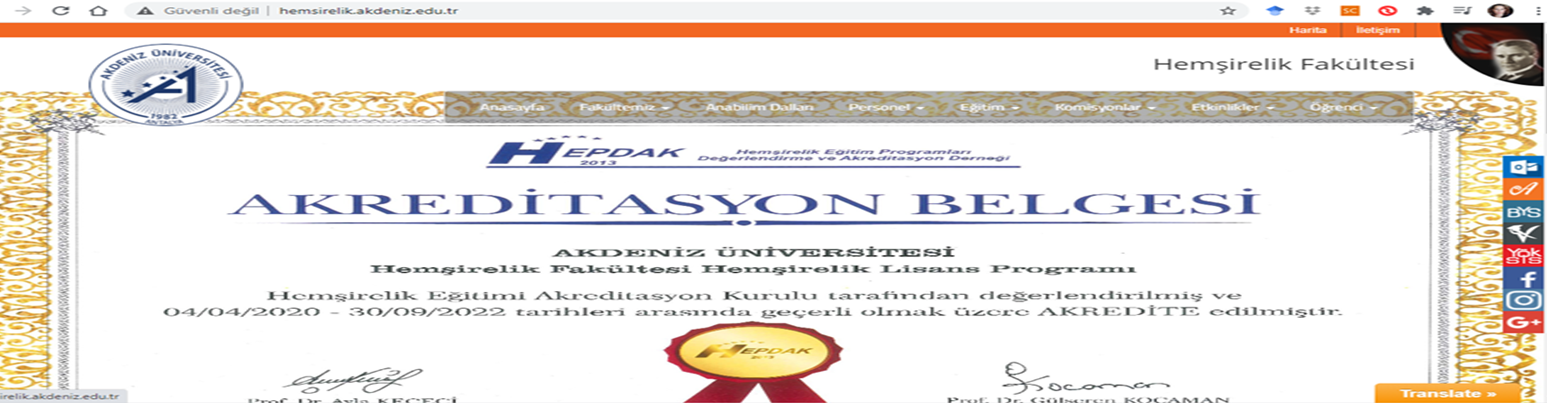 12.03.2021
38
Akdeniz Üniversitesi Hemşirelik Fakültesi Danışan Öğrenci Değerlendirme Formu Üniversite ve Fakülte imkanlarını kullanmaya ilişkin sorular
AKDENİZ ÜNİVERSİTESİ HEMŞİRELİK FAKÜLTESİ
2020-2021 EĞİTİM ÖĞRETİM DÖNEMİ KOMİSYON LİSTESİ
Stratejik Planlama Komisyonu
Eğitim Öğretim Eşgüdüm Kurulu
Kalite Yönetim Sistemi Komisyonu
Eğitim Komisyonu (Lisans-lisansüstü)
Klinik Rehber Hemşire Eğitim Koordinatörlüğü
Akreditasyon Komisyonu
Ölçme Değerlendirme Komisyonu
Bologna Komisyonu
DERS EŞDEĞERLİK Ve YATAY - DİKEY GEÇİŞ KOMİSYONU
Araştırmaları Geliştirme Komisyonu
Uzmanlar Grubu Komisyonu
Proje Ve Faaliyet Değerlendirme Komisyonu
Birim Akademik Teşvik Ve İnceleme Komisyonu
Web Komisyonu
12.03.2021
39
Akdeniz Üniversitesi Hemşirelik Fakültesi Danışan Öğrenci Değerlendirme Formu Üniversite ve Fakülte imkanlarını kullanmaya ilişkin sorular
AKDENİZ ÜNİVERSİTESİ HEMŞİRELİK FAKÜLTESİ
2020-2021 EĞİTİM ÖĞRETİM DÖNEMİ KOMİSYON LİSTESİ
Uluslararası İlişkiler Bölüm Koordinatörü
Yaz Okulu-üniversite Eşgüdüm Kurul Üyesi
Öğrenci Uyum Ve Geliştirme Komisyonu
Psikososyal Danışmanlık Komisyonu
Burs Ve Sosyal Hizmetler Komisyonu
Fakülte Tanıtımı Ve Kariyer Günleri Planlama Komisyonu
Yemin Töreni Komisyonu
Sıfır Atık Yönetimi Alt Komisyonu
Spor Etkinlikleri Komisyonu
İş Sağlığı Kurulu
Risk Değerlendirme Alt Kurulu
Sosyal Komite
Hemşirelik Haftası Etkinlikleri Komisyonu
Acil Durum Ekibi
12.03.2021
40
Akdeniz Üniversitesi Hemşirelik Fakültesi Danışan Öğrenci Değerlendirme Formu Üniversite ve Fakülte imkanlarını kullanmaya ilişkin sorular
12.03.2021
41
Akdeniz Üniversitesi Hemşirelik Fakültesi Danışan Öğrenci Değerlendirme Formu Üniversite ve Fakülte imkanlarını kullanmaya ilişkin sorular
Fakülte Yönetimi
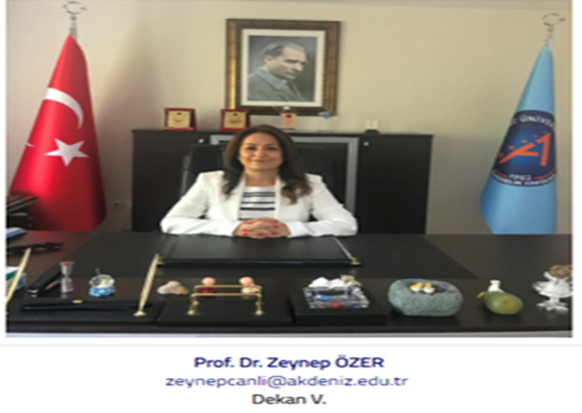 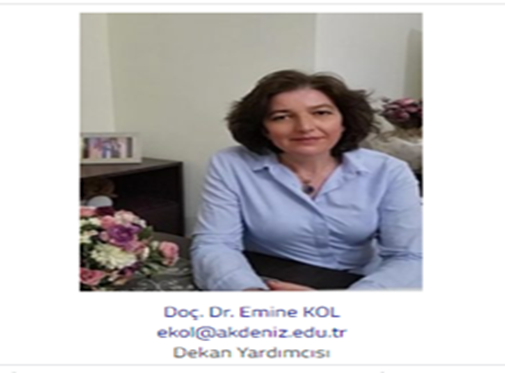 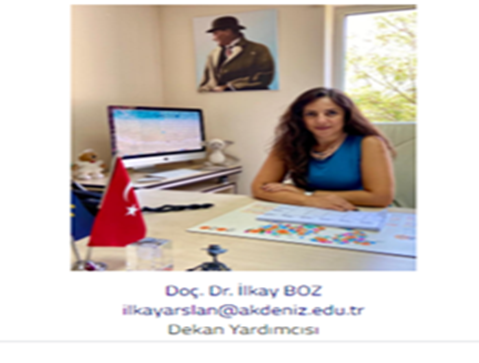 12.03.2021
42
Akdeniz Üniversitesi Hemşirelik Fakültesi Danışan Öğrenci Değerlendirme Formu Üniversite ve Fakülte imkanlarını kullanmaya ilişkin sorular
İç Hastalıkları Hemşireliği Anabilim Dalı 
Prof. Dr. Zeynep ÖZER (Anabilim Dalı Başkanı)
Prof. Dr. Hicran  BEKTAŞ
Dr. Öğr. Üyesi  Fatma ARIKAN
Dr. Öğr. Üyesi Selma TURAN KAVRADIM
Öğr. Gör. Dr. Semra GÜNDOĞDU
Arş. Gör. Zeynep KARAKUŞ 
Arş. Gör. Ferya ÇELİK
Arş. Gör. Mediha SERT
Arş. Gör. Merve YÜKSEL
Arş. Gör. Müge ALTINIŞIK 
Arş. Gör. Nazlı ÖZTÜRK
Hemşirelik Esasları Anabilim Dalı
Doç. Dr. Emine KOL (Anabilim Dalı Başkanı)                                                       
Doç. Dr. Banu TERZİ
Dr. Öğr. Üyesi  Serpil İNCE
Öğr. Gör. Rabiye DEMİR IŞIK
Arş. Gör. Fatma DURSUN ERGEZEN 
Arş. Gör. Ayşegül DOĞDU KORKMAZ
Arş. Gör. Hilal Gamze HAKBİLEN
Arş. Gör. Ayşe YACAN KÖK
Arş. Gör. Şefika DEDEMOĞLU
12.03.2021
43
Akdeniz Üniversitesi Hemşirelik Fakültesi Danışan Öğrenci Değerlendirme Formu Üniversite ve Fakülte imkanlarını kullanmaya ilişkin sorular
Cerrahi Hastalıkları Hemşireliği Anabilim Dalı 
Prof. Dr. Fatma CEBECİ (Anabilim Dalı Başkanı)
Dr. Öğr. Üyesi Nilgün AKSOY
Dr. Öğr. Üyesi Emine ÇATAL
Dr. Öğr. Üyesi Ebru KARAZEYBEK
Arş. Gör. Damla SEÇKİN
Arş. Gör. Cafer ÖZDEMİR
Arş. Gör. Arzu TAT ÇATAL
Arş. Gör. Büşra Nur TEMÜR
Arş. Gör. Defne DİZLEK BAYRAKTAR
Arş. Gör. Deniz TAŞDEMİR
Doğum ve Kadın Hastalıkları Hemşireliği Anabilim Dalı 
Prof. Dr. Kamile KABUKCUOĞLU (Anabilim Dalı Başkanı)
Doç. Dr. Hatice YANGIN
Doç.Dr. İlkay BOZ
Doç. Dr. Öznur KÖRÜKCÜ
Dr. Öğr. Üyesi Nurcan KIRCA
Öğr. Gör. Dr. Gülşen AK SÖZER
Öğr. Gör. Gonca KAZANCI KUŞOĞLU
Öğr. Gör. Nilüfer TOK YANIK
Arş. Gör. Arzu AKPINAR
Arş. Gör. Ayşe DELİKTAŞ DEMİRCİ 
Arş. Gör. Mehtap DEMİR AKGÜN
Arş. Gör. Merve KOÇHAN
Arş. Gör. Meltem ÖZKAYA
Arş. Gör. Hatice GÜDÜL 
Arş. Gör. Esra ŞAHİNER
Arş. Gör. Meryem ÖNGEN
12.03.2021
44
Akdeniz Üniversitesi Hemşirelik Fakültesi Danışan Öğrenci Değerlendirme Formu Üniversite ve Fakülte imkanlarını kullanmaya ilişkin sorular
Çocuk Sağlığı ve Hastalıkları Hemşireliği Anabilim Dalı
Prof. Dr. Emine EFE (Anabilim Dalı Başkanı)
Prof. Dr. Ayşegül İŞLER DALGIÇ
Dr. Öğr. Üyesi Sevcan ATAY TURAN
Öğr. Gör. Süreyya SARVAN
Arş. Gör. Dr. Ayla KAYA
Arş. Gör. Şule ÇİFTCİOĞLU
Arş. Gör. Yahya ERGEZEN
Arş. Gör. Mustafa Volkan DÜZGÜN
Arş. Gör. Halil İbrahim TAŞDEMİR
Arş. Gör. Nimet KARATAŞ
Arş. Gör. Meltem GÜRCAN
Arş. Gör. Zahide İYİ 
Arş. Gör. Uğur GÜL
Hemşirelikte Yönetim Anabilim Dalı
Doç. Dr. Filiz KANTEK (Anabilim Dalı Başkanı)
Dr. Öğr. Üyesi Nezaket YILDIRIM
Öğr. Gör. İlkay KAVLA
Arş. Gör. Hande YEŞİLBAŞ
12.03.2021
45
Akdeniz Üniversitesi Hemşirelik Fakültesi Danışan Öğrenci Değerlendirme Formu Üniversite ve Fakülte imkanlarını kullanmaya ilişkin sorular
Halk Sağlığı Hemşireliği Anabilim Dalı 
Prof. Dr. Sebahat GÖZÜM (Anabilim Dalı Başkanı)
Prof. Dr. Selma ÖNCEL
Doç. Dr. Üyesi Ayla TUZCU
Dr. Öğr. Üyesi Arzu AKCAN
Dr. Öğr. Üyesi Ayşe MEYDANLIOĞLU
Dr. Öğr. Üyesi Leyla MUSLU
Dr. Öğr. Üyesi Ayşegül ILGAZ 
Öğr. Gör. Kadriye AYDEMİR
Arş. Gör. Ayşe DAĞISTAN AKGÖZ
Arş. Gör. Ercan ASİ
Arş. Gör. Merve İPEK ŞIKLAROĞLU
Psikiyatri Hemşireliği Anabilim Dalı 
Prof. Dr. Kadriye BULDUKOĞLU (Anabilim Dalı Başkanı)
Doç. Dr. Kerime BADEMLİ
Dr. Öğr. Üyesi  Saliha HALLAÇ
Dr. Öğr. Üyesi İlkay KESER
Dr. Öğr. Üyesi Dudu KARAKAYA
Öğr. Gör. Yağmur ÇOLAK YILMAZER
Arş. Gör. Sultan TAŞ BORA
Arş. Gör. Ahmet GÖKTAŞ
Arş. Gör. Sibel ÇAYNAK
Arş. Gör. Yeliz KARAÇAR
Arş. Gör. Esra ÇELİK
Arş. Gör. Arif ÖZPARLAK
12.03.2021
46
Akdeniz Üniversitesi Hemşirelik Fakültesi Danışan Öğrenci Değerlendirme Formu Üniversite ve Fakülte imkanlarını kullanmaya ilişkin sorular
YAZI İŞLERİ	
Ayşenur BÜYÜKAKSOY	
Mihriban AVŞAR
TEKNİK HİZMETLER	
Elektrik Tekn. Arif DİNÇ
KALİTE YÖNETİM SİSTEMİ BİRİM SORUMLUSU	
Nevin SUBAŞI
AKREDİTASYON BİRİM SORUMLUSU	
Aslı DÖLEK
DANIŞMA-GÜVENLİK	
Güvenlik Süheyla UÇAR
ÇAY OCAĞI 	
Hatice ÜNAL	
TEMİZLİK PERSONELİ	
Esin AKDEMİR	
Mine AKTEN	
Ömer SUCU
FAKÜLTE SEKRETERİ	
Fak. Sek. Sevgi KORTEL
ÖZEL KALEM	
Aslı DÖLEK	
ÖĞRENCİ İŞLERİ	
Nevin TERCAN	
Sercan TOPRAK	
Haluk BEYTEKİN	
EĞİTİM-ÖĞRETİM VE SINAV KOORDİNATÖRÜ	
Musa KUTLU	
LİSANSÜSTÜ EĞİTİM ÖĞR. İŞL.	
Erhan ŞİMŞEK	
İDARİ ve MALİ İŞLER	
Mustafa KOÇER	
MESLEKİ BECERİ LABORATUVARI	
Hemşire Havva APAYDIN	
Ebe Nevin SUBAŞI	
PERSONEL İŞLERİ	
Bedia KEPİR
12.03.2021
47
Akdeniz Üniversitesi Hemşirelik Fakültesi Danışan Öğrenci Değerlendirme Formu Üniversite ve Fakülte imkanlarını kullanmaya ilişkin sorular
12.03.2021
48
Akdeniz Üniversitesi Hemşirelik Fakültesi Danışan Öğrenci Değerlendirme Formu Üniversite ve Fakülte imkanlarını kullanmaya ilişkin sorular
12.03.2021
49
Akdeniz Üniversitesi Hemşirelik Fakültesi Danışan Öğrenci Değerlendirme Formu Üniversite ve Fakülte imkanlarını kullanmaya ilişkin sorular
12.03.2021
50
Akdeniz Üniversitesi Hemşirelik Fakültesi Danışan Öğrenci Değerlendirme Formu Üniversite ve Fakülte imkanlarını kullanmaya ilişkin sorular
İşe Yerleşme ve Kariyer Planlama İçin Girilmesi Gereken Sınavlar
ALES (Akademik Personel ve Lisansüstü Eğitimi Giriş Sınavı), lisansüstü (yüksek lisans) eğitime başvuracak kişilerin ve akademik personel kadrolarına (araştırma görevlisi, öğretim görevlisi, okutman, uzman çevirici gibi) atanmak isteyen adayların girmesi gereken bir sınavdır. 
YDS, ÖSYM tarafından yılda üç kez yapılan, kamu personeli dahil olmak üzere akademik personel ve lisansüstü öğrenci alımı ilanlarında kullanılabilen bir yabancı dil sınavıdır.
Yükseköğretim Kurumları Yabancı Dil Sınavı (YÖKDİL) adayların kendi alanlarındaki (Fen Bilimleri, Sosyal Bilimleri, Sağlık Bilimleri) dil becerilerini belirlemeye yönelik düzenlenen bir yabancı dil sınavıdır.
KPSS, Kamu Personel Seçme Sınavı olarak bilinmektedir. ÖSYM tarafından hazırlanan ve her sene kamu kurum ve kuruluşlarına personel almak için yapılan bir sınavdır.
12.03.2021
51
Akdeniz Üniversitesi Hemşirelik Fakültesi Danışan Öğrenci Değerlendirme Formu Üniversite ve Fakülte imkanlarını kullanmaya ilişkin sorular
12.03.2021
52
Akdeniz Üniversitesi Hemşirelik Fakültesi Danışan Öğrenci Değerlendirme Formu Üniversite ve Fakülte imkanlarını kullanmaya ilişkin sorular
http://uio.akdeniz.edu.tr/erasmus-programi/

http://uio.akdeniz.edu.tr/farabi-degisim-programi/

http://uio.akdeniz.edu.tr/free-mover-programi/

http://uio.akdeniz.edu.tr/mevlana-degisim-programi/mevlana-degisim-programi-ulkeleri/
12.03.2021
53
KAYNAKLAR
Abaan, S., Duygulu, S., & Ugur, E. (2012). Peer mentoring: a way of developing internal locus of control to empower new nursing students. Hacettepe Üniversitesi Sağlık Bilimleri Fakültesi Hemşirelik Dergisi, 19, 24-35.
Colvin, J. W., & Ashman, M. (2010). Roles, risks, and benefits of peer mentoring relationships in higher education. Mentoring & Tutoring: Partnership in Learning, 18(2), 121-134.
Dube, B. M., Omari, M. N., & Harerimana, A. (2018). Nursing Students and Peer Mentoring in a Nursing College: Perceived Benefits and Supports. J Nurs Health Sci| Volume, 4(1), 46.
Gilmour, J. A., Kopeikin, A., & Douché, J. (2007). Student nurses as peer-mentors: collegiality in practice. Nurse Education in Practice, 7(1), 36-43.
Hogan, R., Fox, D., & Barratt-See, G. (2017). Peer to peer mentoring: Outcomes of third-year midwifery students mentoring first-year students. Women and Birth, 30(3), 206-213.
On Dokuz Mayıs Üniversitesi Hemşirelik Bölümü. (2018). Akran Yönderliği Programı. Erişim adresi: http://hemsirelik.ssbf.omu.edu.tr/tr/egitim/lisans-egitimi/akran-yoenderligi-programi
Marmara Üniversitesi Sağlık Bilimleri Fakültesi. (2021). Hemşirelik Fakültesi Akran Yönderliği Programı. Erişim adresi: https://sbf.marmara.edu.tr/ogrenci/akran-yonderligi/hemsirelik-bolumu-akran-yonderligi#:~:text=AKRAN%20Y%C3%96NDERL%C4%B0%C4%9E%C4%B0%20PROGRAMI,sa%C4%9Flayacak%20yolu%20bulmas%C4%B1na%20yard%C4%B1mc%C4%B1%20kimsedir.
Zonguldak Bülent Ecevit Üniversitesi Sağlık Bilimleri Fakültesi. (2021). Akran Yönderliği Değerlendirmeleri. Erişim adresi: https://sbf.beun.edu.tr/akran-yonderligi-degerlendrmeleri.html 
Raymond, J. M., & Sheppard, K. (2018). Effects of peer mentoring on nursing students’ perceived stress, sense of belonging, self-efficacy and loneliness. Journal of Nursing Education and Practice, 8(1), 16-23.
Seshabela, H., Havenga, Y., & de Swardt, H. C. (2020). Nursing student peer mentorship: the importance of professional relationships. Africa Journal of Nursing and Midwifery, 22(1), 17-pages.	
Sprengel, A. D., & Job, L. (2004). Reducing student anxiety by using clinical peer mentoring with beginning nursing students. Nurse educator, 29(6), 246-250.
Vandal, N., Leung, K., Sanzone, L., Filion, F., Tsimicalis, A., & Lang, A. (2018). Exploring the student peer mentor's experience in a nursing peer mentorship program. Journal of Nursing Education, 57(7), 422-425.
Vatan, F., & Temel, A. B. (2012). Hemşirelikte Kariyer Geliştirmede Yeni Bir Yaklaşım: Yönderlik. Ege Üniversitesi Hemşirelik Fakültesi Dergisi, 28(2), 79-89.
12.03.2021
54
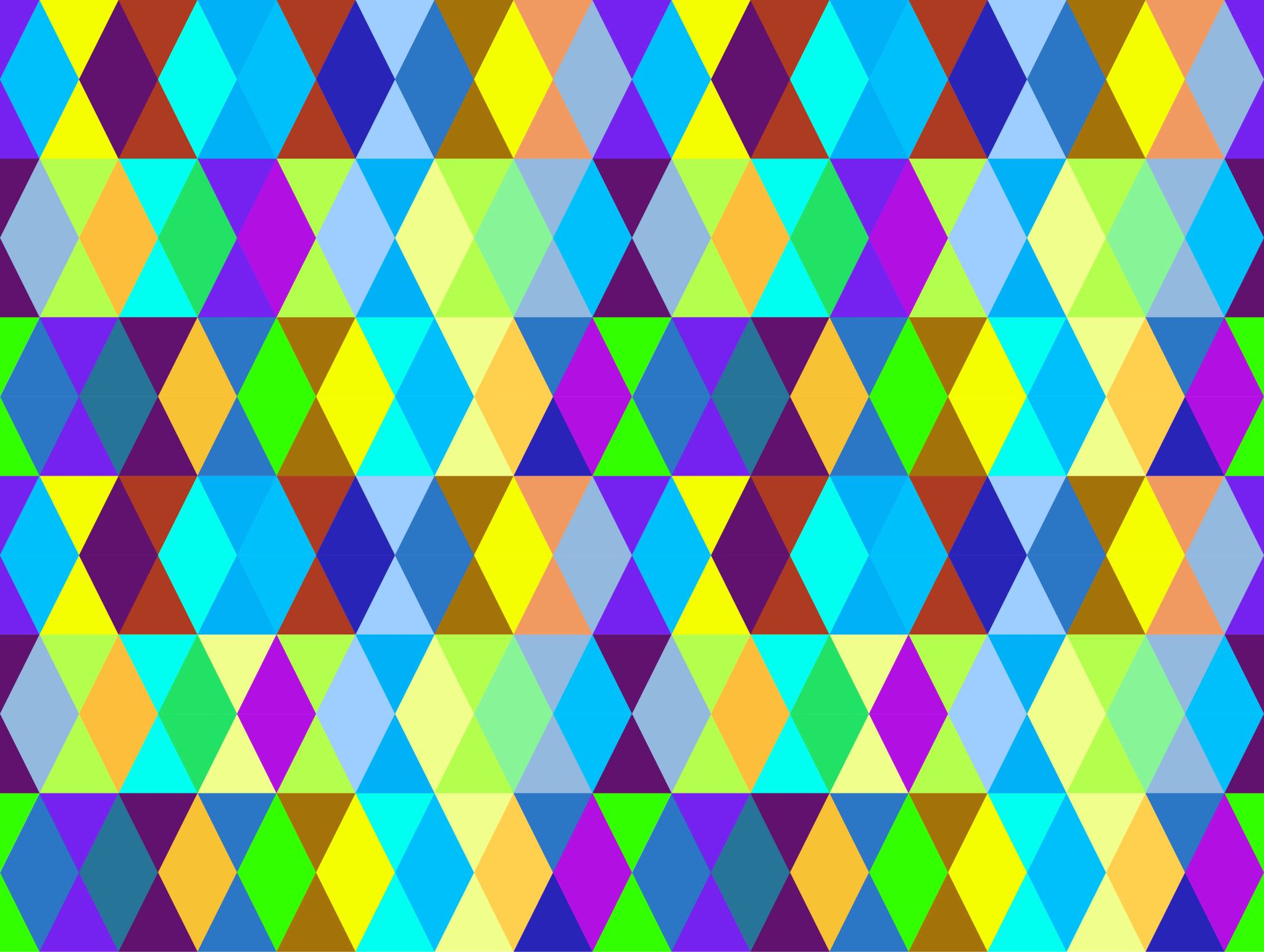 3/12/2021
DİNLEDİĞİNİZ İÇİN TEŞEKKÜRLER…Öğrenci Uyum ve Geliştirme Komisyonu
55